PREENTREGA del diagnóstico urbano legal de asentamientos 21|04|14
GOBIERNO DE LA CIUDAD DE SALTA     ÁREA DE DESARROLLO DE HABITAT | TECHO
TECHO                     /                   SALTA              /                        TECHO                        /                  ASENTAMIENTOS
UBICACION - SALTA CAPITAL
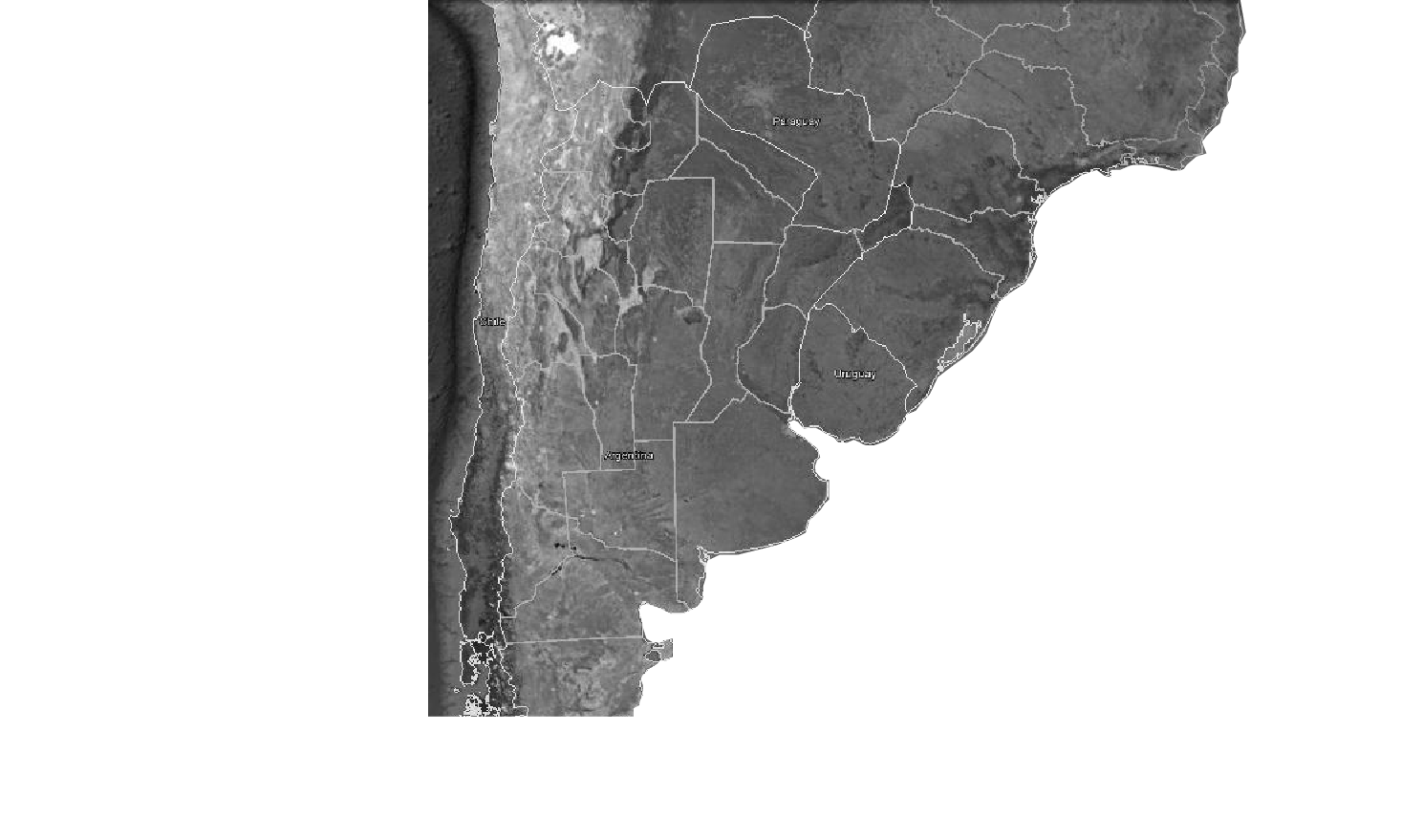 TECHO                     /                   SALTAL              /                        TECHO                        /                  ASENTAMIENTOS
TECHO                     /                   SALTA              /                        TECHO                        /                  ASENTAMIENTOS
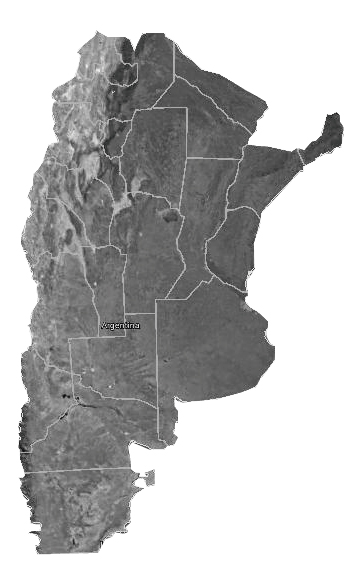 EL LUGAR
DEPARTAMENTO: SALTA CAPITALMunicipalidad de San Lorenzo
PROVINCIA: SALTA
Departamento de Salta Capital
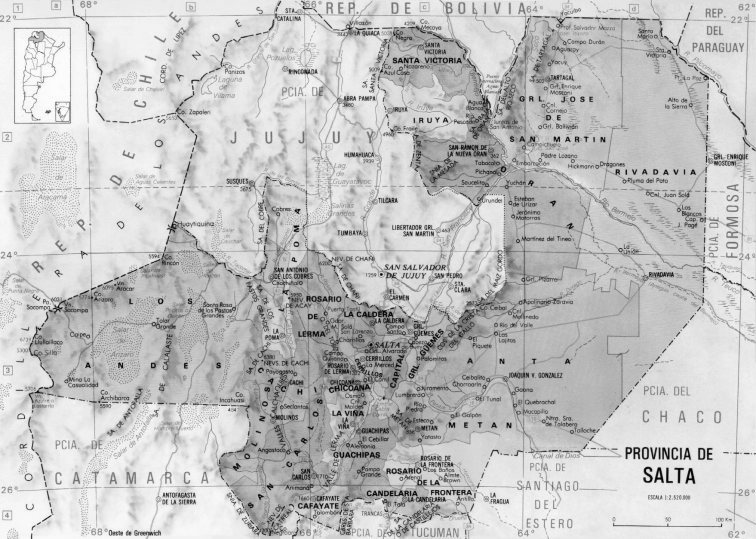 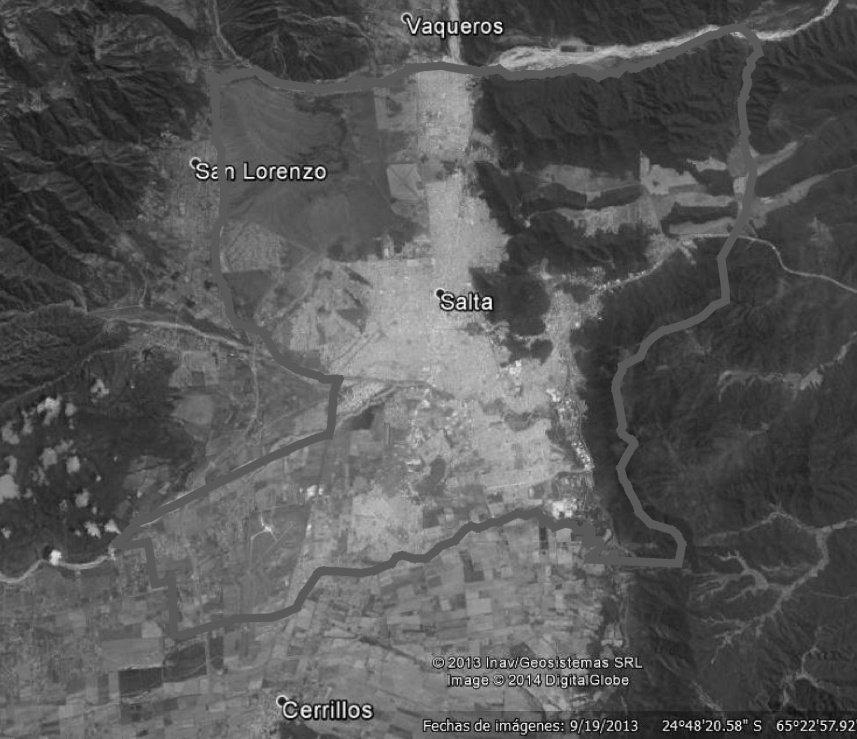 DEPARTAMENTO LA CALDERA
MUNICIPALIDAD DE SALTA
MUNICIPALIDAD DE SAN LORENZO
SALTA CAPITAL
DEPARTAMENTO CERRILLOS
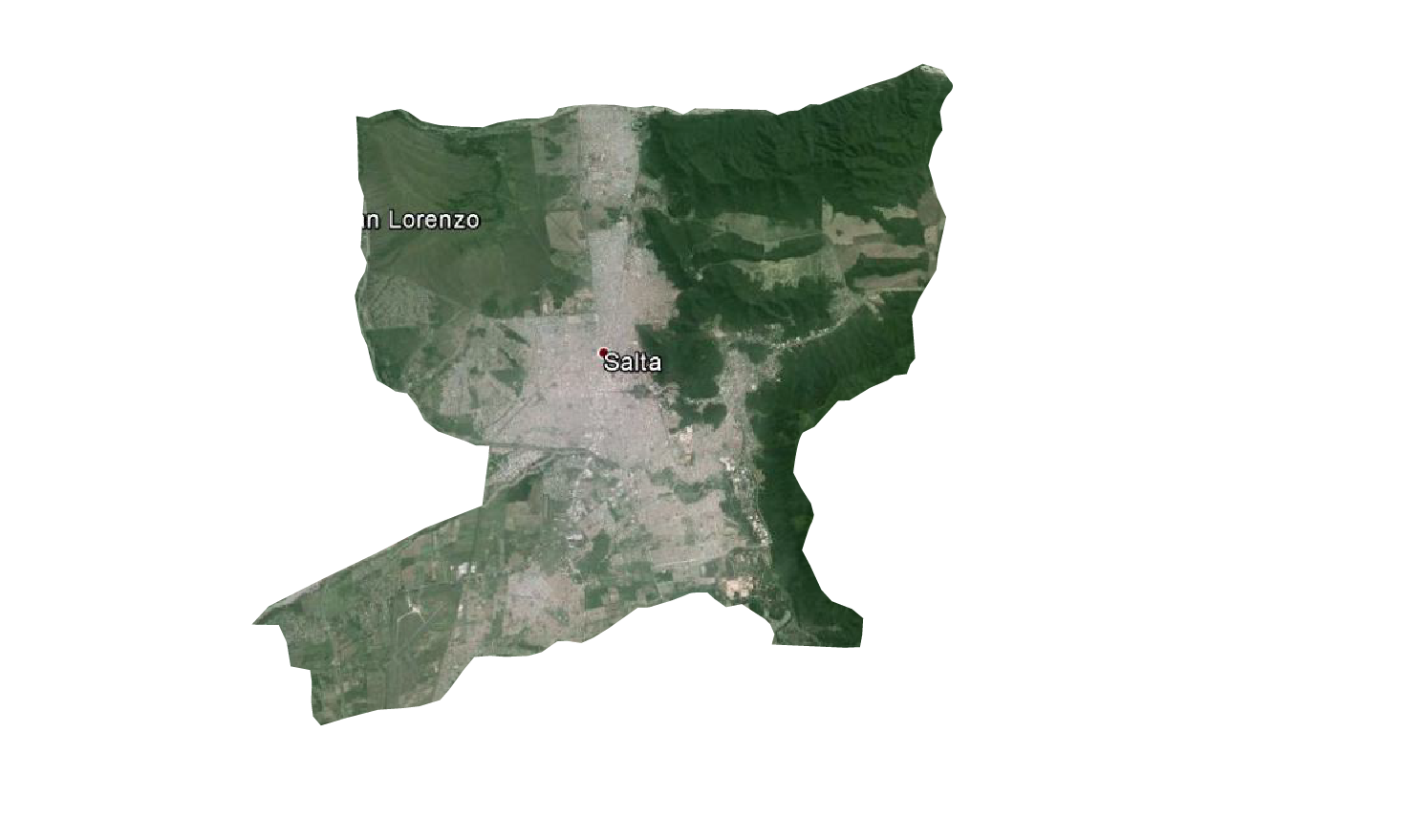 TECHO                     /                   SALTA              /                        TECHO                        /                  ASENTAMIENTOS
EL LUGAR
6
PROVINCIA DE SALTA
FUNDACIÓN: 1582

SUPERFICIE: 155.488 Km2

POBLACIÓN: 1.215.207 habitantes (2010)
SALTA
1
SALTA CAPITAL
2
4
5
FUNDACIÓN: 1582

SUPERFICIE: 1722 Km2

POBLACIÓN: 536.113  habitantes  (2010)
3
10
7
9
8
CIUDAD DE SALTA
FUNDACIÓN: 1582

SUPERFICIE: 60 Km2

POBLACIÓN: 535.303 hab.  (2010)
Referencias
7.     La Paz
Primera Junta
Gauchito Gil
Fraternidad
4.     Floresta
5.     La Cerámica
6.     Juan Manuel de Rosas
Bicentenario
El Cambio
Solis Pizarro
TECHO                     /                   SALTA              /                        TECHO                        /                  ASENTAMIENTOS
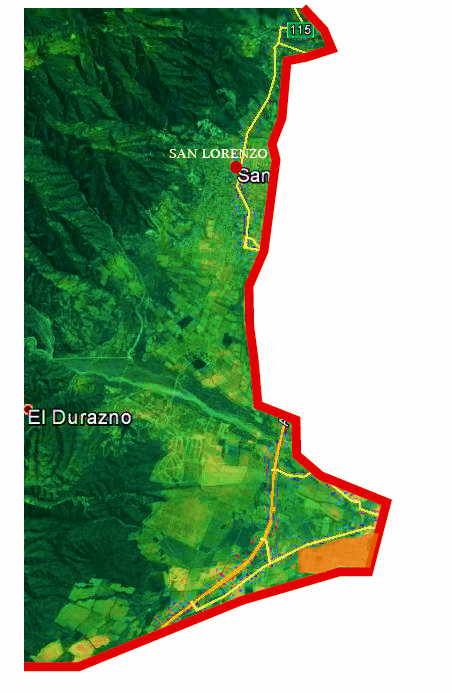 PROVINCIA DE SALTA
FUNDACIÓN: 1582

SUPERFICIE: 155.488 Km2

POBLACIÓN: 1.215.207 habitantes (2010)
SALTA CAPITAL
FUNDACIÓN: 1582

SUPERFICIE: 1722 Km2

POBLACIÓN: 536.113  habitantes  (2010)
SAN LORENZO
SAN LORENZO
SUPERFICIE: 194 km2 

POBLACIÓN: 5.435 hab. (2001)
11. Atocha
11
TECHO                     /                   SALTA CAPITAL              /                  LOCALIDAD                 /                  ASENTAMIENTOS
PROVINCIA DE SALTA
CERRILLOS
FUNDACIÓN: 1582

SUPERFICIE: 155.488 Km2

POBLACIÓN: 1.215.207 habitantes (2010)
FUNDACIÓN: 1822

SUPERFICIE: 224 Km2

POBLACIÓN: 35.789  habitantes  (2010)
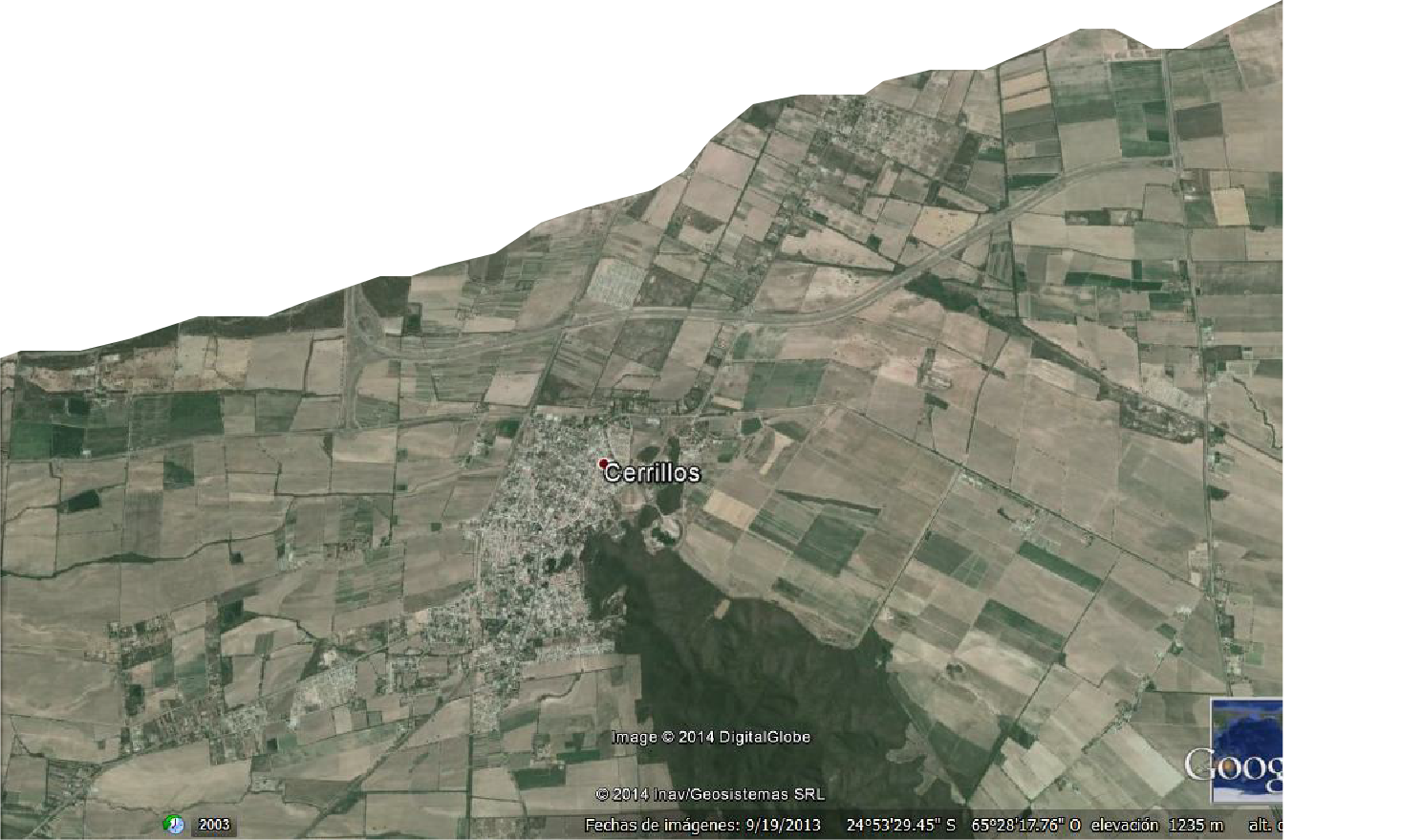 12
12. Congreso Nacional
CERRILLOS
TECHO                     /                   SALTAL              /                        TECHO                        /                  LEGAL
INTRODUCCIÓN - LEGALES
TECHO                     /                   SALTAL              /                        TECHO                        /                  LEGAL
Derecho de DOMINIO
SITUACIÓN IDEAL
Escritura  y Registración
SITUACIÓN REAL
SITUACIÓN REAL
Corpus y
Animus
Vecinos
Particular / Estado
TECHO                     /                   SALTAL              /                        TECHO                        /                  LEGAL
¿Cómo se adquiere la propiedad?
Posibilidad de Titulación
TECHO                     /                   SALTAL              /                        TECHO                        /                  LEGAL
Estado de Situación DOMINIAL
ESTADO DE LOS TERRENOS
Personas Físicas
Personas Jurídicas
DOMINIO PRIVADO
DOMINIO DEL ESTADO
De Dominio Público         Desafectación

De Dominio Privado
SIN TRAMITE DE SUBDIVISION
Nación
Provincia
Municipio
Órganos del estado
DOMINIO DEL ESTADO
CON TRAMITE DE SUBDIVISION INICIADO
DOMINIO DEL ESTADO
CON TRAMITE DE SUBDIVISION TERMINADO
TECHO                     /                   SALTAL              /                        TECHO                        /                  LEGAL
Proceso de  SUBDIVISIÓN
Presentado e impulsado por el profesional
Áreas de Inmuebles: Títulos – Cálculos – Catastros – Valores - DDJJ
Infraestructura y servicios, en caso de ser necesarios
Plazo de duración : Estipulado: 1 año máximo en caso de excelentes condiciones jurídicas y urbanísticas
Real: depende de la celeridad del profesional, la situación concreta de cada barrio
TECHO                     /                   SALTAL              /                        TECHO                        /                  LEGAL
Proceso de  EXPROPIACIÓN
Poder Ejecutivo
Sujeto expropiante
Poder Legislativo
Avenimiento
Compra Directa
Determinación Indemnización
Sanción Ley Declaración de Utilidad Publica
No avenimiento
Judicialización
determinado
determinable
Valor objetivo del bien  y daños consecuencia directa e inmediata de la expropiación.
2 años	/     5 años	/        10 años
Proceso Judicial
Inscripción 
Indisponibilidad
Consignación 
Valor Fiscal
Audiencia expropiante- expropiado
Avenimiento
Sentencia transferida propiedad
Consignación Indemnización
No avenimiento
Tribunal de Tasaciones de la Provincia
Juzgado en lo Contencioso Administrativo